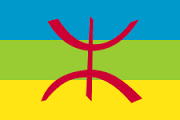 Atelier de travail    
Présentation globale du système éducatif de la Finlande  
															Par:  Farid - L
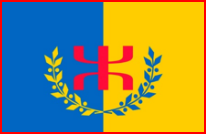 Atelier réalisé, le samedi 07 avril 2018
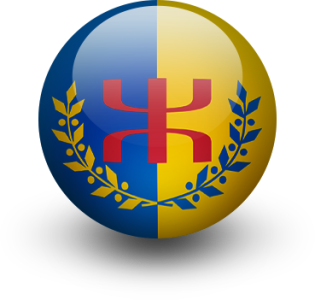 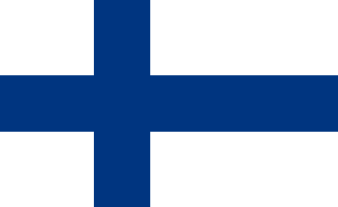 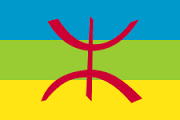 Atelier de travail    
Présentation globale du système éducatif de la Finlande  
															Par:  Farid - L
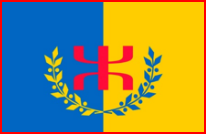 Atelier réalisé, le samedi 07 avril 2018
CONTENU 
1-	Fondements et politique du système.
2-	Diagramme du système, durée et répartitions des études.
3-	Les sources du succès.
4-	Contrôle et évaluation du système.
5-	Les évaluations et le classement PISA.
6-	Références.
7-	Recommandations pour la Kabylie de demain.
8-	Recommandations de l’assistance (Participants).
Atelier de travail:	Présentation globale du système éducatif de la Finlande
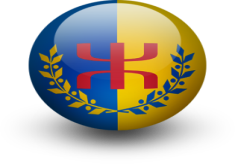 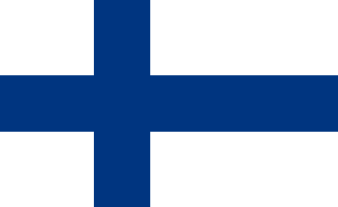 1- Fondements et politique du système
1.1- Fondements du système
  Les études sont gratuites.
  Les études sont obligatoires (jusqu’à l’âge de 16 ans).
1.2- Politique de l’éducation conjointement gérée et administrée par:
  Le ministère de l’éducation.
  La direction nationale de l’enseignement.
  Les collectivités locales (gèrent les établissements scolaires : école, ressources, programmes, etc.).
Atelier de travail:	Présentation globale du système éducatif de la Finlande
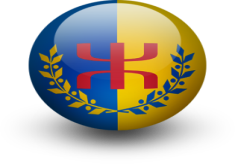 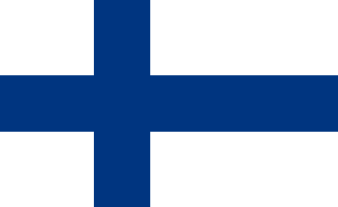 2- Diagramme du système, durée et répartition des études
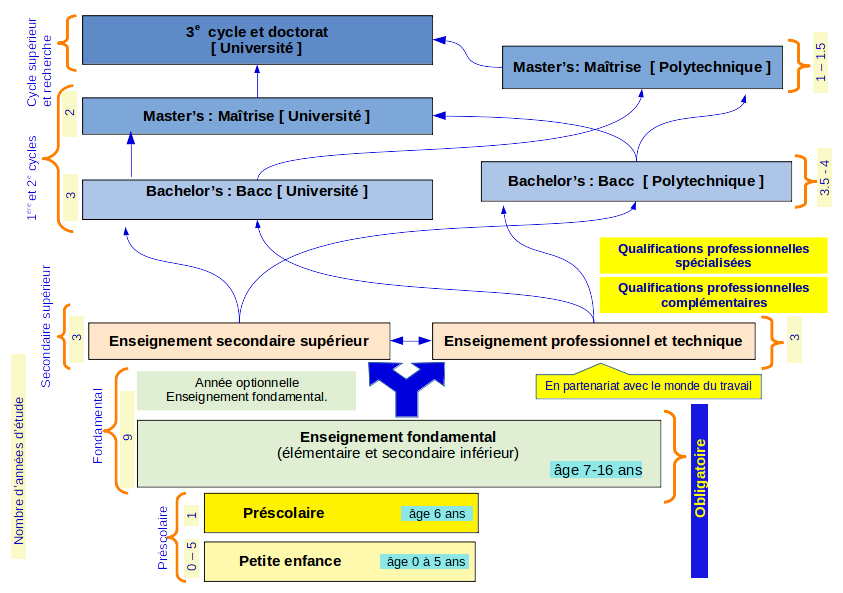 Atelier de travail:	Présentation globale du système éducatif de la Finlande
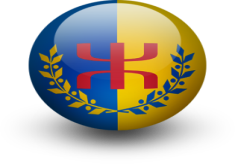 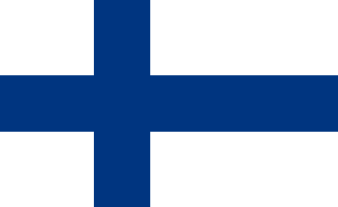 2- Diagramme du système, durée et répartition des études
Atelier de travail:	Présentation globale du système éducatif de la Finlande
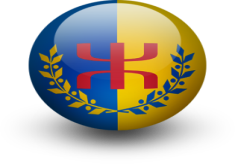 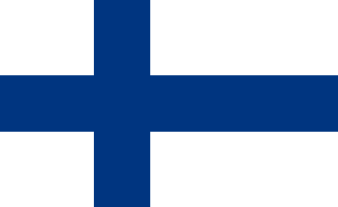 3-´ Les sources du succès
3.1- Les élèves
L’élève est au centre du système et chaque élève est important.
Mise à la disposition de tous les élèves d'un environnement scolaire chaleureux, accueillant et familial.
Les écoles offrent de vastes espaces de travail.
Création d’une atmosphère de proximité (à l’école, tous se connaissent).
Tolérance envers les élèves de la part des professeurs.
Apprentissage adapté au rythme des enfants.
Apprentissage sans violence, sans  punition, sans stress et sans contrainte.
Le système focalise sur l’éveil des aptitudes de l’enfant. Il sert aussi à le stimuler et le motiver.
En Finlande, on est toujours à l’écoute de l’élève pour mieux le comprendre.
Atelier de travail:	Présentation globale du système éducatif de la Finlande
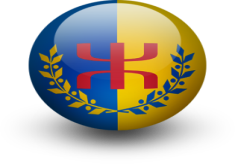 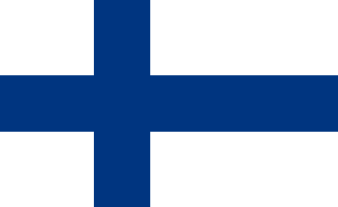 3- Les sources du succès
3.1- Les élèves
Détection précoce des handicaps et des troubles d’apprentissage.
Prise en charge des élèves en difficulté par des enseignants spécialisés.
 Taux d’encadrement élevé :
      - Le nombre d’élèves par classe ne dépasse pas 20 (ou rarement).
      - En plus des enseignants, les classes sont aussi dotées 
          - d'assistants d’éducation pour prendre sérieusement en charge les élèves en difficulté,
          - de conseillers d’orientation pédagogique (au moins deux fois par année). 
Des élèves actifs et impliqués:
	- Pas de cours magistral. Les élèves sont en activité seuls ou en groupes.
		- Dans la classe de cours tous les moyens pédagogiques sont disponibles.
		- L’enseignant est là comme ressource d’encadrement.
Atelier de travail:	Présentation globale du système éducatif de la Finlande
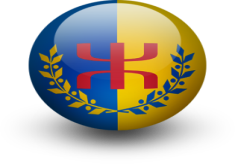 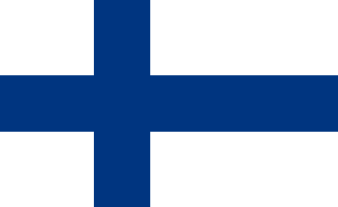 3- Les sources du succès
3.1- Les élèves
Une liberté de choix encadrée:
		- Liberté progressive de choix de cursus parmi les cours optionnels.
		- Le nombre de cours optionnels varie en fonction du cycle d’enseignement.
Évaluation motivante:
		- L’élève n’est jamais pénalisé.
		- L’élève est plutôt valorisé sur ce qu’il sait que sur ce qu’il ne sait pas.
		- Les élèves ne sont notés qu’à partir de l’âge de 11 ans.
		- Les notes chiffrées varient de 4 à 10.
		- Le rythme des évaluations au lycée est de :  
			 6 semaines de cours pour 1 semaine d’examens.
			 Les examens et les tests sont dans l’optique d’améliorer les méthodes 			     d’apprentissage et la transmission du savoir.
Atelier de travail:	Présentation globale du système éducatif de la Finlande
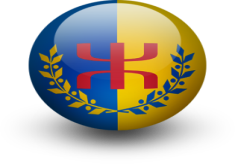 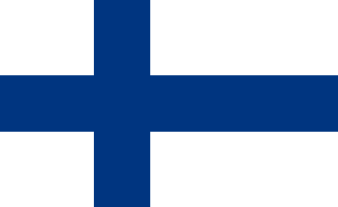 3- Les sources du succès
3.2- Le corps enseignant
La profession d’enseignant est la plus valorisée en Finlande.
Le recrutement des enseignants est très exigeant.
La formation des enseignants est de haute qualité et très poussée.
Pour enseigner, il faut au moins une maîtrise.
Durant leur formation, les futurs enseignants pratiquent des situations réelles. 
Le travail d’un enseignant ne s’arrête pas juste à l’école (aussi en relation avec les familles). 
Les enseignants bénéficient des conditions matérielles optimales afin d’assurer le meilleur encadrement pédagogique et éducatif des élèves :
    - Effectifs des classes réduits;
    - Moyens matériels adéquats;
    - Chaque enseignant a sa propre salle de travail avec une bibliothèque spécifique;
    - Ils jouissent d’une liberté pédagogique totale, d’une grande autonomie et d’initiative. 
Les enseignants sont toujours en contact avec l’université : perfectionnement continue.
 Les enseignants suivent continuellement des formations spécifiques.
Atelier de travail:	Présentation globale du système éducatif de la Finlande
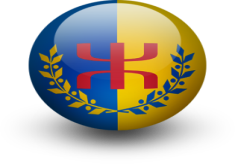 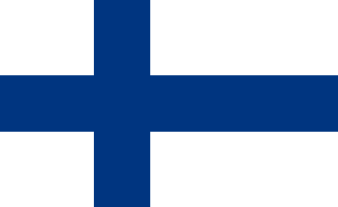 4- Contrôle et évaluation du système
Pas d’inspection de l’académie » » » Pas d’inspecteurs !
Le corps enseignant et les responsables des écoles font leurs propres évaluations.
Les parents sont impliqués dans la gestion des écoles.
Tous les citoyens peuvent donner leur avis sur le système à travers des sites web du ministère et des municipalités.
Toutes les suggestions d’améliorations et de critiques positives sont sérieusement prises en considération.
Toutes et tous pour le bien­­­-être et le mieux-être des enfants: Santé, épanouissement, sécurité, développement, éducation civique et sociale.
Atelier de travail:	Présentation globale du système éducatif de la Finlande
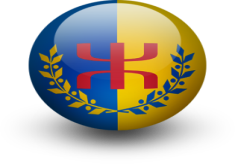 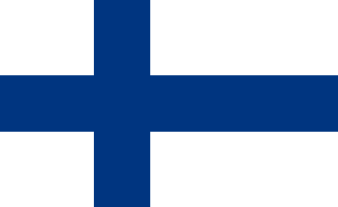 5- Les évaluations et le classement PISA
Le système éducatif de la Finlande est classé parmi les systèmes modèles dans le monde.  Classé « meilleur système » à plusieurs reprises.
>>> Un système ou l’intimidation des élèves n’existe pas. 

La Finlande a été primée à plusieurs reprise par PISA(Program for International Student Assessment).

Les élèves finlandais classés premiers en maths et sciences en Europe à plusieurs reprises.
Atelier de travail:	Présentation globale du système éducatif de la Finlande
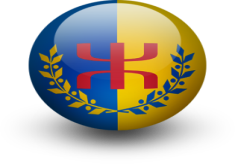 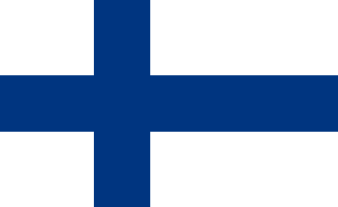 6- Références
[1]   	Éducation en Finlande         	Publication du Ministère de l’éducation et de la Culture de la Finlande
        	ISBN 978-952-13-5845-6 – année 2014.
[2]    	L’éducation en Finlande: Les secrets d’une étonnante réussite
          	Paul Robert, Principal du collège Nelson Mandela de Clarensac (Gard).
[3]     	Where to invade next - film documentaire de Michael Moore -   
           	Année 2015.
[4]	Regards comparatifs de deux systèmes éducatifs en évolution
	Guy Pelletier, Ph.D. Professeur à l’université de Sherbrooke, Québec (Canada). 
[5]	Le système éducatif finlandais. Revue internationale d’éducation de Sèvres. 
	Marie-Hélène Margelidon.
Atelier de travail:	Présentation globale du système éducatif de la Finlande
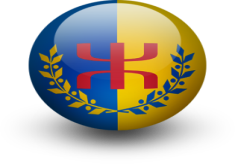 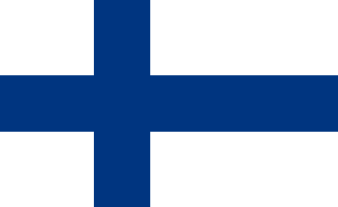 7- Recommandations pour la Kabylie de demain
Les fondements.
Les différents paliers du système.
Choix de la deuxième langue.
Évaluations des étudiants et examens de passage.
Les cursus.
La petite enfance.
Formation des enseignants.
La transition de l’école algérienne vers l’école Kabyle.
Atelier de travail:	Présentation globale du système éducatif de la Finlande
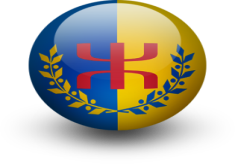 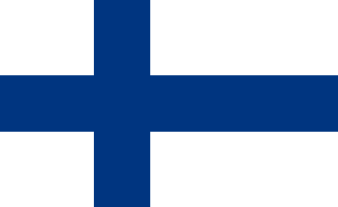 7- Recommandations pour la Kabylie de demain
7.1- Les fondements

Pour former les générations futures de la Kabylie, le gouvernement Kabyle doit mettre en place un système d’éducation des plus performants. Il doit être basé sur les 3 principes fondamentaux suivants:
L’éducation doit être laïque et protégée de toute sorte d’endoctrinement religieux. 
L’éducation doit être gratuite. 
L’éducation doit être obligatoire (au moins jusqu’à l’âge de 16 ans).
Atelier de travail:	Présentation globale du système éducatif de la Finlande
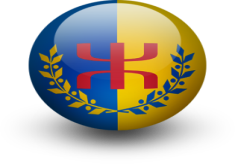 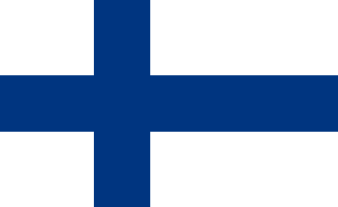 7- Recommandations pour la Kabylie de demain
7.2- Les différents paliers
 	Pour la structure globale du système, celui de la Finlande, ou une combinaison de celui-ci avec d’autres systèmes aussi efficaces(Québec), peut être introduit en Kabylie. À mon avis, il est essentiel d’avoir les paliers suivants:
La petite enfance.
Le fondamental. 
Le Lycée.
L’université.
L’enseignement technique:
Centre de formation professionnelle
Lycée technique
Université polytechnique
Atelier de travail:	Présentation globale du système éducatif de la Finlande
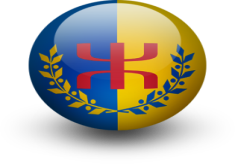 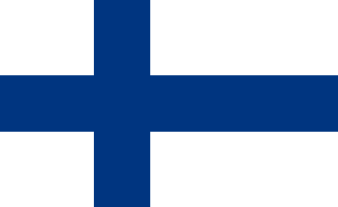 7- Recommandations pour la Kabylie de demain
7.3- Évaluations des étudiants et examens de passage

Notre recommandation est de nous inspirer du système finlandais dans l’évaluation de nos élèves des niveaux fondamental et lycée. Les élèves de moins de 13 ans ne passeront pas d’examens et ne seront pas notés. Les notes commenceront à partir de l’âge de 13 ans et varieront entre 4 et 10. Les élèves de 14 ans et plus seront évalués fréquemment. Un examen national (baccalauréat) doit être administré à la fin du cycle lycée. L’entrée à l’université se fera sur la base de cet examen, des notes des examens et des tests subis durant la dernière année du lycée.
Atelier de travail:	Présentation globale du système éducatif de la Finlande
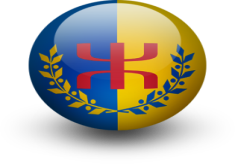 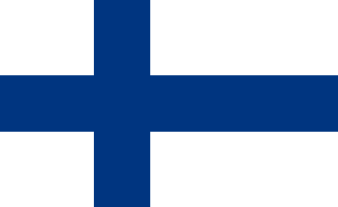 7- Recommandations pour la Kabylie de demain
7.4- Le choix de la deuxième langue

En attendant de développer davantage la langue kabyle dans le domaine de l’enseignement scientifique et pour que nos enfants profitent au maximum du savoir disponible, une deuxième langue doit être enseignée très tôt (tout comme le Kabyle d’ailleurs). Les 2 langues à considérer sont l’Anglais et le Français. Nous recommandons l’anglais pour sa richesse scientifique et son universalité.
Atelier de travail:	Présentation globale du système éducatif de la Finlande
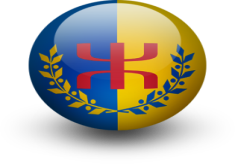 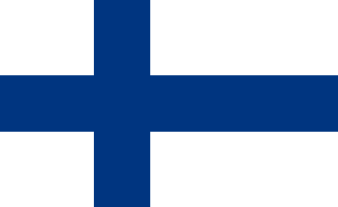 7- Recommandations pour la Kabylie de demain
7.5 Cursus

Les élèves du fondamental et lycée doivent prendre des matières obligatoires: le Kabyle, l’Anglais ou le Français, les mathématiques, le sport; et un certain nombre d’autres matières optionnelles au choix telles que: les arts plastiques, la musique, la philosophie, le théâtre, Etc.
Atelier de travail:	Présentation globale du système éducatif de la Finlande
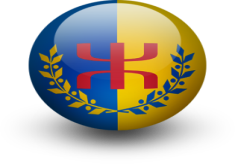 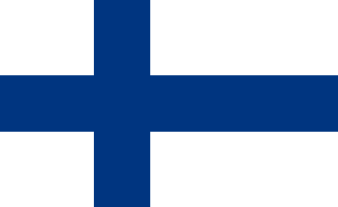 7- Recommandations pour la Kabylie de demain
7.6- La petite enfance (0-6 ans)
Développer en premier lieu ce palier de l’éducation car il est primordial qu’on éveille les aptitudes, la curiosité ainsi que l’habilité de l’enfant.
Pourvoir une place dans une garderie à chaque enfant kabyle.
Les enfants doivent être initiés à différentes disciplines (la langue kabyle, le sport, la musique, les mathématiques, et autres activités manuelles diverses, etc.).
Le jeu doit avoir la part du lion dans ces activités. 
C’est aussi à ce niveau-ci que les notions de citoyenneté (respect des lois, non violence etc.) seront graduellement introduites.
Atelier de travail:	Présentation globale du système éducatif de la Finlande
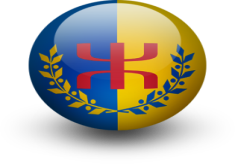 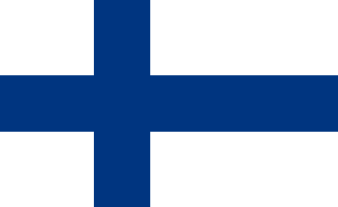 7- Recommandations pour la Kabylie de demain
7.7- La formation des enseignants

La Kabylie doit former des:
	-	Enseignants réguliers (enseignement général).
	-	Enseignants spécialisés (ex: profs de mathématiques, et autres).
	-	Spécialistes (dans les troubles de l’apprentissage).
	-	Des spécialistes en orientation.


Le système doit assurer la formation continue de ses effectifs.
Atelier de travail:	Présentation globale du système éducatif de la Finlande
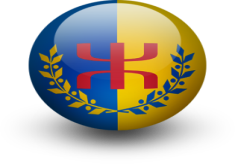 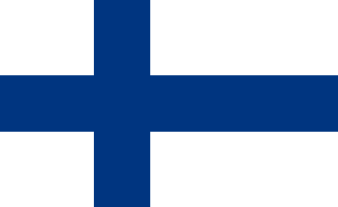 7- Recommandations pour la Kabylie de demain;
7.8- La transition

Actuellement, l’enseignement en Kabylie se fait en arabe dans un cadre idéologique arabo-islamique, dirigé par l’administration officielle algérienne dans l’optique d’effacer toute l’identité amazigh en général et kabyle en particulier. Ce serait tout un défi de transiter de ce système vers un système laïque en utilisant les langues kabyle et anglaise/française. Quoi que l’on fasse, on devrait garder à l’esprit que l’intérêt de nos enfants passe en premier (ex – Pour une durée de transition limitée, afin de ne pas briser le cursus des enfants ayant avancé dans leurs études, il faut introduire progressivement (avec motivation) l’enseignement des matières scientifiques et techniques en langue anglaise; tout en tenant compte de la terminologie utilisée en langue arabe afin de faciliter le passage vers le nouveau système.
Atelier de travail:	Présentation globale du système éducatif de la Finlande
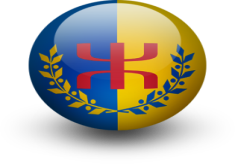 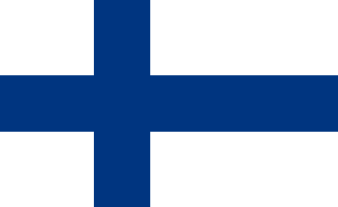 8- Recommandations de l’assistance (Participants)
Tous les présents sont, à l’unanimité, pour que la langue d’enseignement soit : Le Kabyle, avec une période de transition de courte durée (3 à 5 ans) pour celles et ceux qui sont déjà avancés dans leur cursus scolaire. 
Tous les présents sont, à l’unanimité, pour que la seconde langue (langue de l’enseignement des sciences et technologies) soit : L’Anglais.



Première langue   :	Kabyle	(Langue maternelle : Langue d’enseignement principale).
Deuxième langue :	Anglais	(Pour l’enseignement des sciences et technologies niveau avancé: Pré-universitaire et 					universitaire).
 L’anglais sera la langue d’enseignement scientifique et technique (transitoire) en attendant le perfectionnement de la langue kabyle.
Argumentations  des participants: Utilisation de l’anglais pour prendre le savoir directement à la source sans passer par les traductions en français.
Le Kabyle sera la langue principale de l’enseignement. L’anglais, langue d’enseignement des matières scientifiques et techniques à partir du niveau pré-universitaire. Des cours de terminologie « techniques » seront obligatoires.
Atelier de travail:	Présentation globale du système éducatif de la Finlande
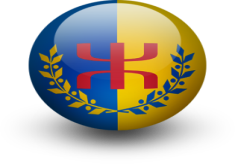 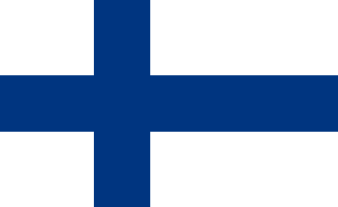 8- Recommandations de l’assistance (Participants)
Accorder une durée de transition : En mettant en place des cours de terminologie relativement à tout ce qui a été fait en langue arabe : Terminologie : arabe – kabyle,  arabe – français – anglais pour permettre  aux élèves de classes secondaires (lycée) de s’adapter au nouveau système sans se perdre dans leurs nouveaux apprentissages.
Atelier de travail:	Présentation globale du système éducatif de la Finlande
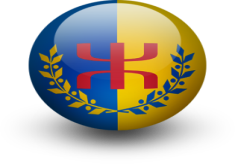 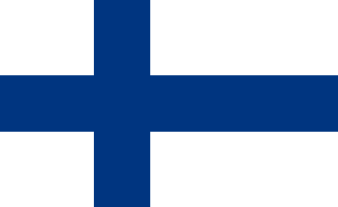 8- Recommandations de l’assistance (Participants)
Le sport doit être obligatoire particulièrement pour les élèves de 5 ans à 16 ans.
Trouver des méthodes adéquates pour instaurer l’acquisition du savoir pour les enfants de bas âge. Exemple: Apprendre par le jeu.
Définir la durée de la transition.
Mettre en œuvre des programmes (et cours) de l’enseignement du Kabyle aux adultes de tous les niveaux (même pour les adultes n’ayant pas un bon niveau d’instruction). Cela permet une harmonisation entre parents-enfants.
Priorité aux enfants dans la société kabyle comme en Finlande (Les pays Scandinaves en général).
Faire appel aux spécialistes en pédagogie pour la conception des programmes d’enseignement (niveau détail et les orientations pédagogiques).
Tenir compte que la Kabylie est pour les générations à venir. Donc, priorité à la petite enfance et aux jeunes.
Atelier de travail:	Présentation globale du système éducatif de la Finlande
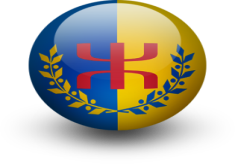 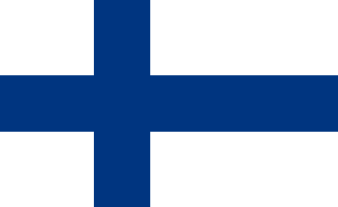 8- Recommandations de l’assistance (Participants)
Mettre en place une bonne stratégie pour l’introduction de l’anglais qui présente beaucoup plus d’avantages dans l’enseignement des sciences et technologies: Langue internationale, langue des sciences et technologies, langue des affaires, et du savoir en général.
Remplacer les lycées par des institutions d’enseignement genre de CEGEP [Collège d’Enseignement Général et Professionnel: Un établissement d’enseignement public (Québec) où sont offertes des formations techniques et préuniversitaires], ou Collèges.
Ajouter des programmes de développement personnel en matière de langue {Programme Neuro Linguistique (PNL) }  dans les cycles scolaires.
Le nouveau système éducatif de la Kabylie doit être appliqué à 100% à partir de la petite enfance et du primaire. Pour les paliers supérieurs, une période de transition est fortement recommandée (inévitable pour assurer la réussite).
Atelier de travail:	Présentation globale du système éducatif de la Finlande
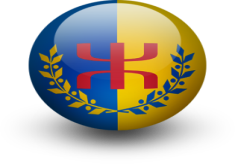 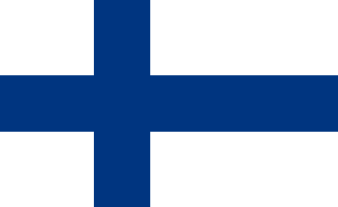 8- Recommandations de l’assistance (Participants)
Intégrer des écoles privées qui doivent respecter les orientations stratégiques du système éducatif de la Kabylie.

Décentraliser les décisions au niveau des gouvernorats régionaux. Les détails des programmes scolaires doivent tenir compte des spécificités régionales de la Kabylie (par besoin, nécessité, utilité, etc.). Chaque région est spécifique et a ses propres besoins en matière de développement socio-économique (régions touristiques axer sur les formations sur le tourisme, région agricole, agroalimentaire, industrielles, etc.).

Bien préparer les programmes de l’éducation de la petite enfance (par des spécialistes et en s’inspirant des pays développés).

Tenir compte des enfants qui présentent des difficultés ou de troubles (handicapés, etc.) comme en Finlande.
Atelier de travail:	Présentation globale du système éducatif de la Finlande
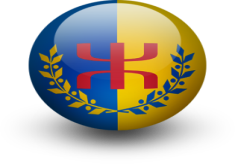 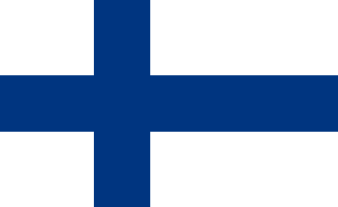 8- Recommandations de l’assistance (Participants)
Mettre en œuvre un institut de recherches en langue kabyle pour normaliser et développer notre langue du point de vue (littéraire, scientifique, technologique, affaire, etc.). Ne pas copier le modèle français comme genre d’académie. La langue anglaise est un bon exemple pour le développement de notre langue : Donc, instituts de recherche au lieu d’académies.

  Favoriser la participation des femmes.

  Ne pas négliger l’arabe dans l’enseignement lors de la durée transitoire.  Il est important d’inclure une phase de transition.

  La langue kabyle doit être obligatoire dans tous les paliers de l’enseignement: de la petite enfance aux études supérieures.
Atelier de travail:	Présentation globale du système éducatif de la Finlande
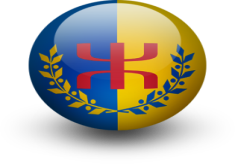 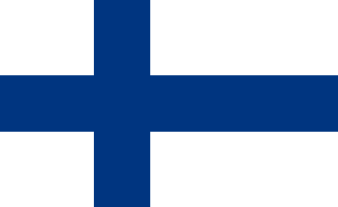 Merci. 
Au prochain atelier.